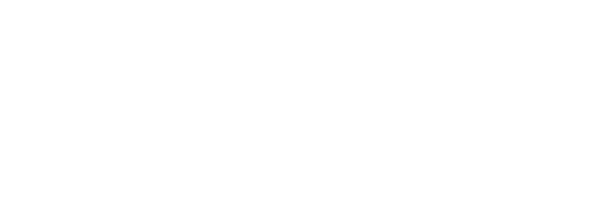 私域视界团队周更制度
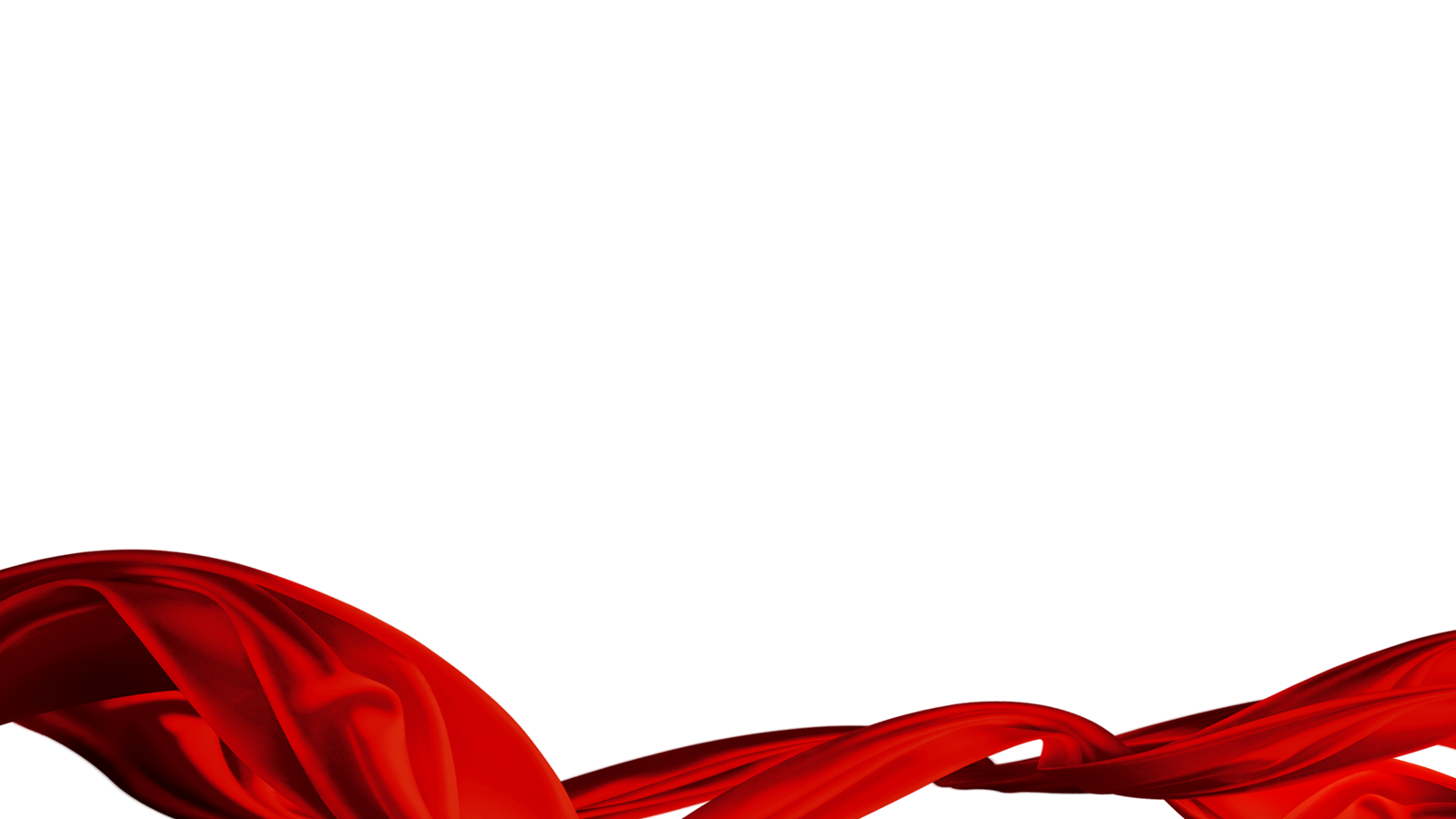 目录
CONTENTS
1
价值定义
2
周更标准
3
奖惩措施
4
管理方式
价值定义
01
积累团队日常生活
与工作真实性内容
价值1：对外，对客群表达团队精神面貌，增加可信度。
价值2：对内团建，让团队增加彼此了解熟悉，提高协作效率
价值1：增加客户结果可信度。
价值2：打造内容专栏，做结果形内容IP，引流获客。
03
积累公司达成
成果内容池
协调团队持续为公司生产高价值内容
02
积累公司专业力
的内容池
价值1：增加客户专业可信度。
价值2：打造内容专栏，做知识形内
容IP，引流获客。
注：设置团队周更机制并与企业日常管理制度对轨，两者重合，为企业团队持续生产内容提供制度保障。
周更标准
真实性标签
专业性标签
结果性标签
业务岗（直接面对客户）：2条以上/周

后端岗（不直接面对客户）：1条以上/周
业务岗（直接面对客户）：2条以上/周

后端岗（不直接面对客户）：1条以上/周
业务岗（直接面对客户）：1条以上/周

后端岗（不直接面对客户）：1条以上/周
2条/周
1条/周
2条/周
标准定义
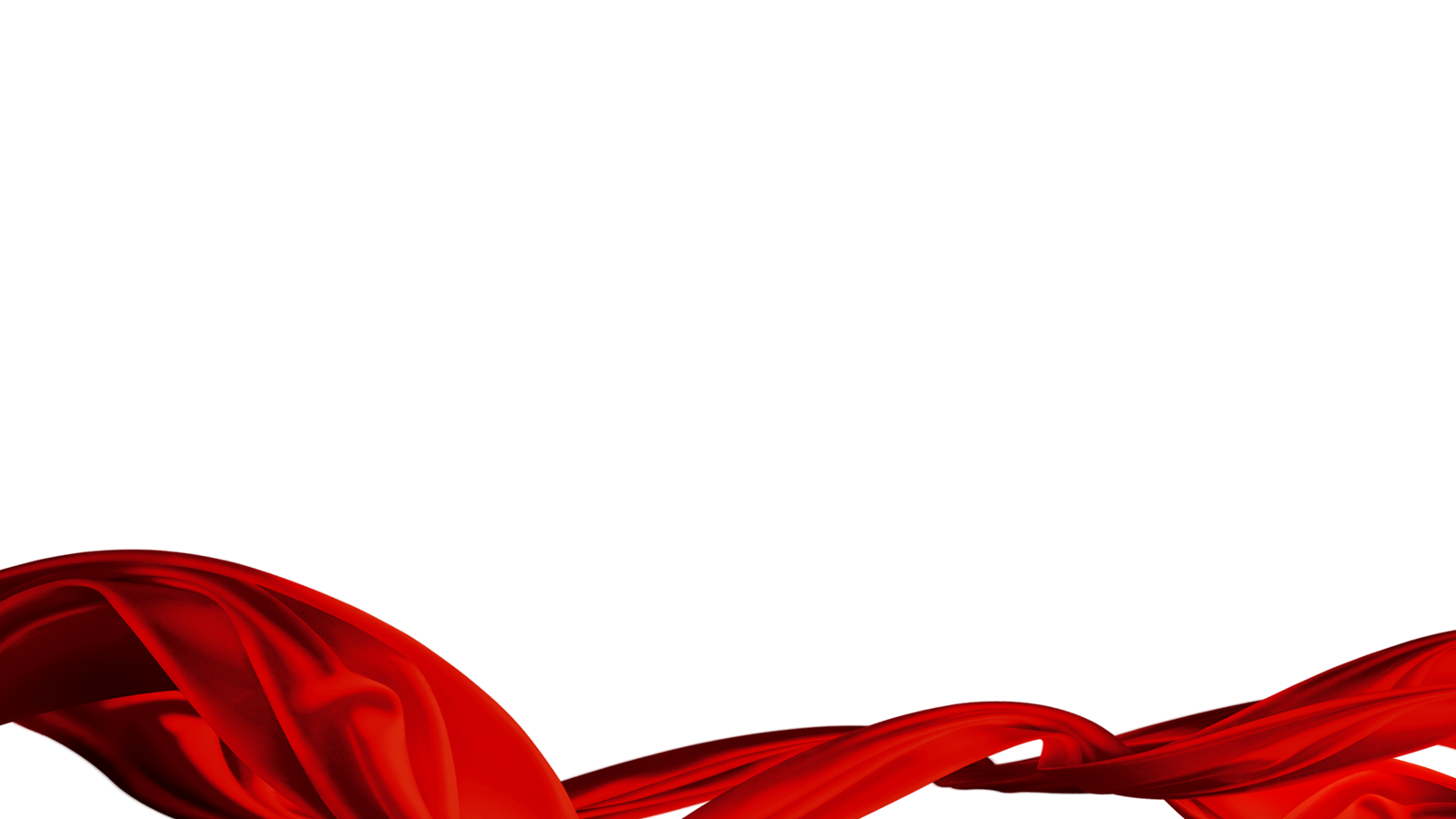 私域视界奖惩措施
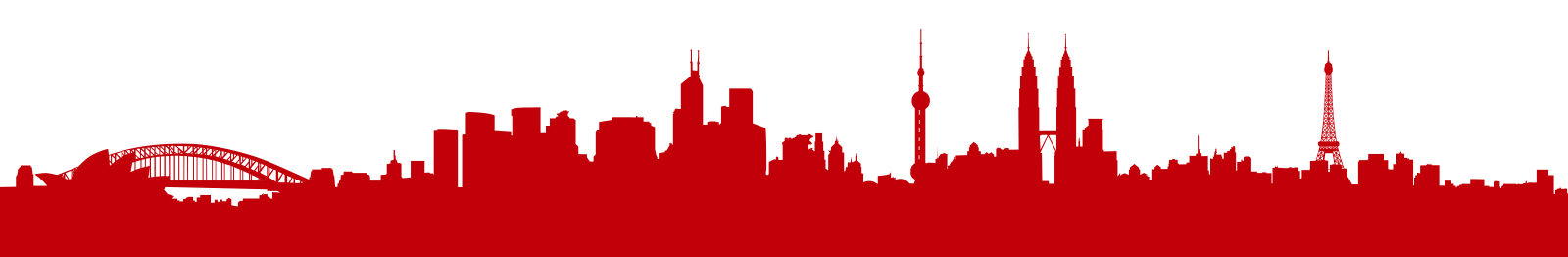 管理方式
方式二：
融入到员工工作要求里

合适对象：
员工工作有余力
方式一：
融入到现行管理制度里

合适对象：
公司有健全管理制度
方式三：
设置每月达成奖励50-100元，未完成扣10-100元

合适对象：
薪资结构简单，无相关绩效考核
方式四：
设置每月达成奖励50-100元，未完成扣10-100元

合适对象：
员工日常工作紧张
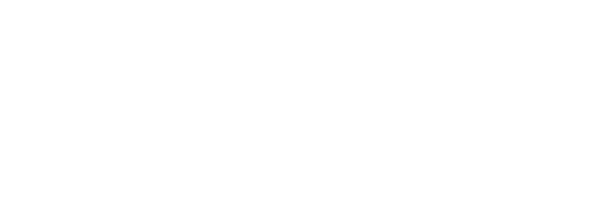 INVESTMENT PROMOTION AND CAPITAL INTRODUCTION PPT
感谢聆听,批评指导
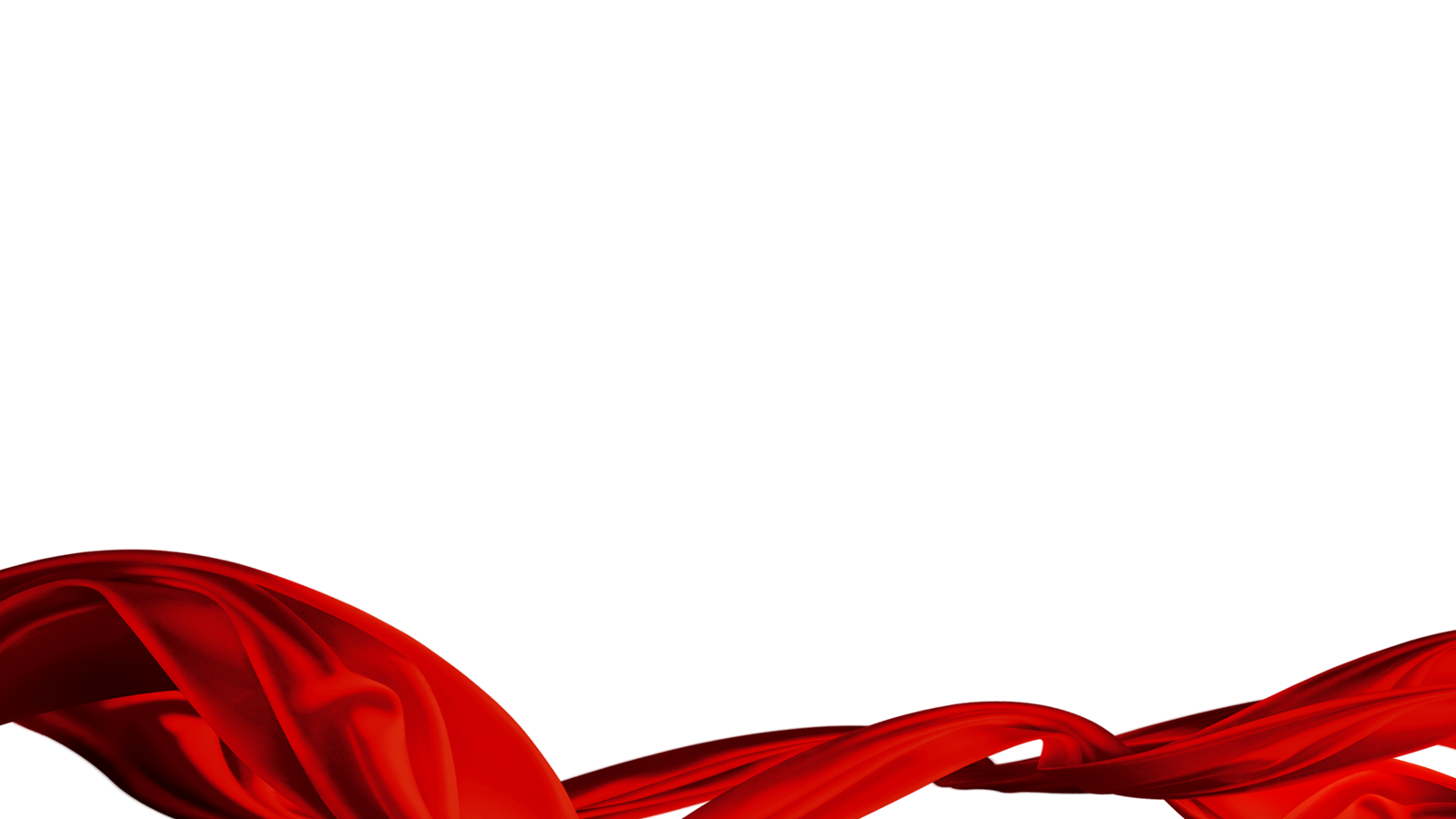